Многогранный мир
игра
Команды – участники игры
Тетраэдр
Гексаэдр
Октаэдр
Додекаэдр
Икосаэдр
Домашнее задание
геометрические характеристики ;
дополнительная информация;
описание  некоторой модели.
Метки на поле
Указание характеристики любого правильного многогранника, связанной с этим числом дает право сделать дополнительно
3 шага вперед
4
При попадании на этот знак фигура команды занимает место симметрично относительно предыдущего игрока.
Задание игрового додекаэдра переходит к следующей команде
S
Грани игрового додекаэдра
тетраэдр – количество примеров из жизни;
гексаэдр – +4 хода, если составлено стихотворение;
октаэдр – количество рукопожатий   (не более 8);
икосаэдр – +4 хода, если из 20 треугольников составлена загаданная гостем фигура.
S
6
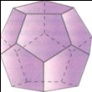 8
12
S
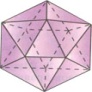 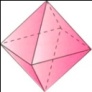 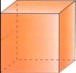 S
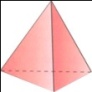 4 мая 2011 года
Победав игре
Многогранный мир
присуждается команде

аэдр